ПРОДУКТОВЫЕ РЕШЕНИЯ СИБУР ДЛЯ СЕГМЕНТА НЕТКАНЫХ МАТЕРИАЛОВ
Вебинар Нетканые материалы: Вчера, Сегодня, Завтра
29.11.2021
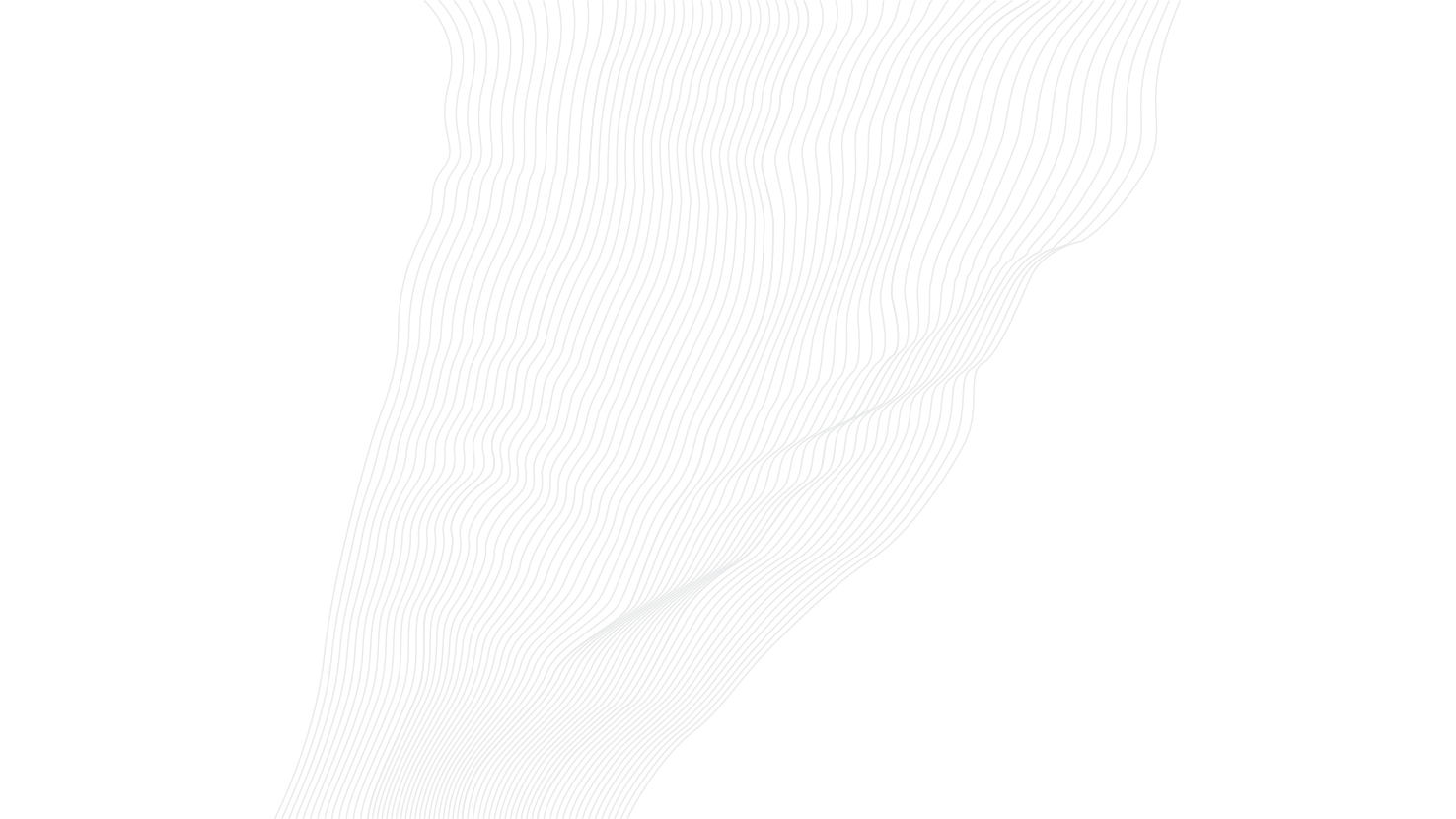 ПРОИЗВОДСТВЕННЫЕ ПЛОЩАДКИ БАЗОВЫХ ПОЛИМЕРОВ
ЗапСибНефтехим (СИБУР Тобольск до 2020 г.)
ПП (гомо)
Продуктовая специализация:
БОПП пленка
Нетканые материалы
Литье под давлением
Рафия
Нити и волокна
НПП Нефтехимия*
ЗапСибНефтехим (с 2019 г.)
ПП (гомо)
Продуктовая специализация:
Литье под давлением
Термоформование
ПП (сополимеры), ПЭВП, ЛПЭНП
Продуктовая специализация ПП:
Литье под давлением
Компаунды
Трубы
Продуктовая специализация ПЭ:
Трубы
Выдувные изделия
Пленки
Литье под давлением
130
500
тыс. тоннв год
1500
тыс. тонн в год
500
тыс. тонн ПЭВП, ЛПЭНП 
в год
тыс. тонн ПП в год
ПОЛИОМ*
Томскнефтехим
140
МОСКВА
ПП (гомо)
Продуктовая специализация:
Рафия
БОПП пленка
КАСТ пленка
Ненапорные трубы
тыс. тонн ПП в год
ПП (гомо, стат) и ПЭНП
Продуктовая специализация:
Рафия
Нетканые материалы
Напорные трубы
ПЭ пленки
210
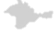 270
Тобольск
тыс. тонн в год
тыс. тонн ПЭНП в год
Омск
Томск
* Совместное предприятие
2
ТОМСКНЕФТЕХИМ
Ключевые продукты и технологии
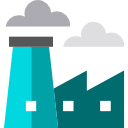 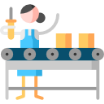 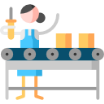 Линия А
Линия В
BM
FF
GP
BF
IM
CM
PP H031 BF
PP H041 BF
PP H033 FF
РР H270 FF
РР H263 FF
РР H350 FF
РР H451 IM
РР H452 IM
PP R015 BM
PP R018 BM
PP R020 BM
PP H030 GP
PP H270 GP
PP H350 GP
PP H022 CM
Основная информация
Мощность: ПП: 140 тыс. тонн
Линия А (Homo) – 80 тыс. тонн
Линия В (Random) – 60 тыс. тонн
Технология: Суспензионный процесс Montedison
CF
PP R085 CF
* 99% общего объема выпуска
EX
PP R003 EX*
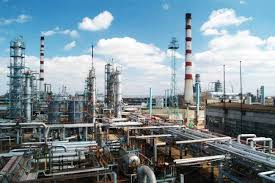 CM
PP R022 CM
IM
PP R451 IM
PP R651 IM
* Марки могут быть выпущены на обеих линиях
3
ЗАПСИБНЕФТЕХИМ. Innovene PP
Ключевые продукты и технологии
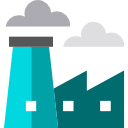 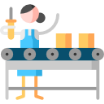 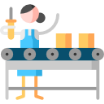 Линия 1
Линия 2
FF
FF
GP
GP
BF
PP H031 BF
PP H036 BF
PP H250 GP
PP H033 FF
PP H034 FF
PP H064 FF
PP H030 GP
PP H253 FF
PP H263 FF
PP H270 FF
PP H350 FF
PP H363 FF
Основная информация
Мощность: ПП: 500 тыс. тонн
Линия 1 (Homo) – 250 тыс. тонн
Линия 2 (Homo) – 250 тыс. тонн
Технология: Полимеризации пропилена в газовой фазе «INNOVENE PP» (INEOS)
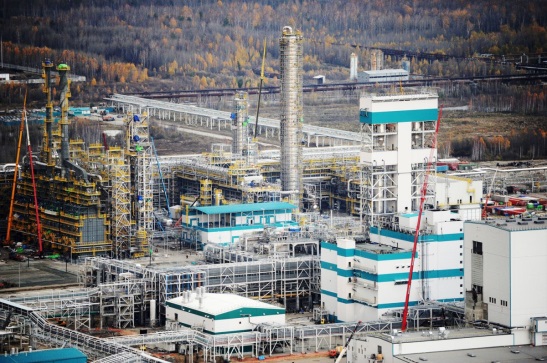 * Марки могут быть выпущены на обеих линиях
4
ЗАПСИБНЕФТЕХИМ. Spheripol PP
Ключевые продукты и технологии
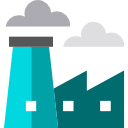 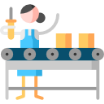 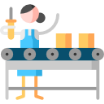 Линия 3
Линия 4
FF
EX
BF
PP H031 BF
PP H036 BF
GP
PP H030 GP/3
PP H120 GP/3
PP H250 GP/3
PP H270 GP/3
PP I450 GP/3
Основная информация
Мощность: ПП: 500 тыс. тонн
Линия А (Homo) – 250 тыс. тонн
Линия В (Homo) – 250 тыс. тонн
Технология: «Spheripol PP» (LyondellBasell)
PP R003 EX
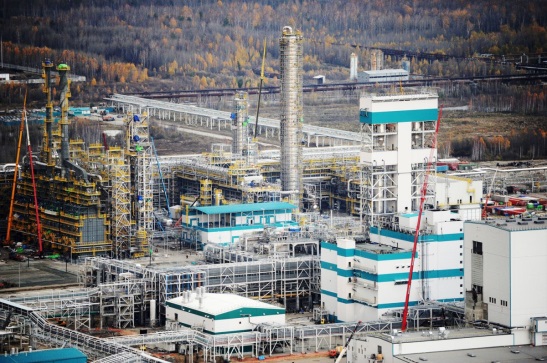 PP H033 FF
PP H253 FF
PP H263 FF
PP H270 FF
PP H350 FF
PP H363 FF
IM
PP I122 IM/3
PP I452 IM/3
PP R481 IM/3
5
Текущие продуктовые решения для сегмента нетканых материалов
Описание
ПТР, г/10 мин
Основные свойства
Марка СИБУР
Гомополимер пропилена с узким молекулярно-массовым распределением. Продукт характеризуется высокой текучестью, оптимальным составом рецептуры стабилизации, обеспечивающим сбалансированные физико-механические характеристики.
PP H270 FF
27
PP H350 FF
35
Гомополимер пропилена с узким молекулярно-массовым распределением. Продукт характеризуется бесфталатностью, высокой текучестью и специальным составом рецептуры стабилизации, обеспечивающим сбалансированные физико-механическими характеристики, а также стойкость материала к воздействию окружающей среды (AGF-эффект).
27
PP H263 FF
35
PP H363 FF
Преимущества продуктовых решений
Бесфталатность
Улучшенная технологичность при  переработке
Повышенная стойкость к выцветанию изделий
Сбалансированные физико-механическими характеристики
Ключевые факторы качества
Молекулярная структура
Структура полипропилена
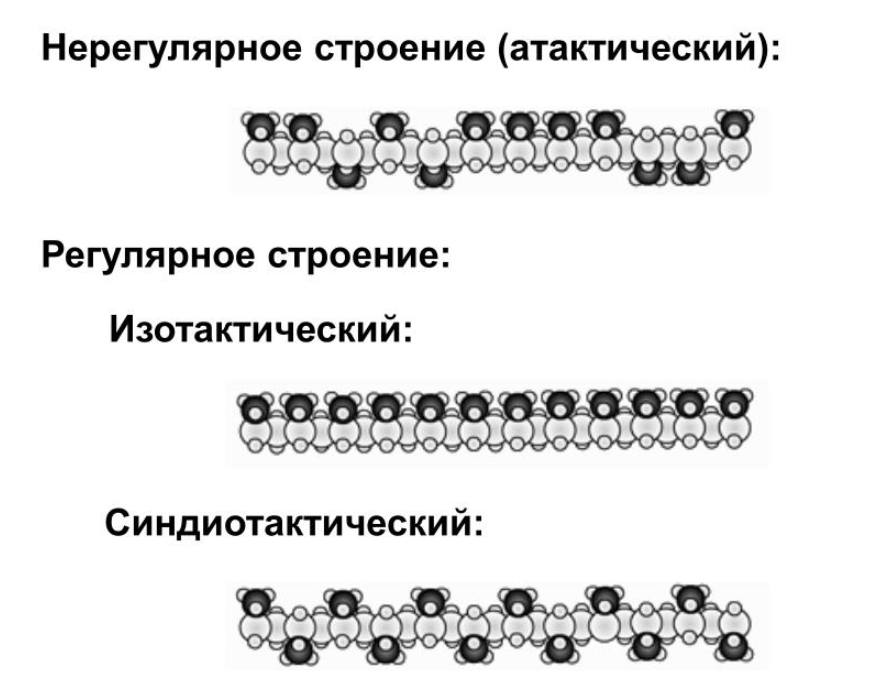 7
Ключевые факторы качества
Молекулярно-массовые характеристики
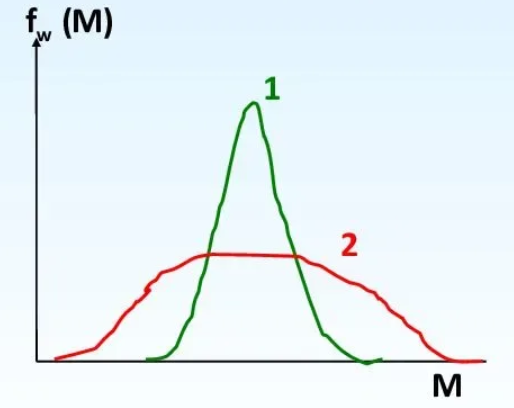 8
Ключевые факторы качества
Рецептура
Изменение цвета
Деструкция при переработке
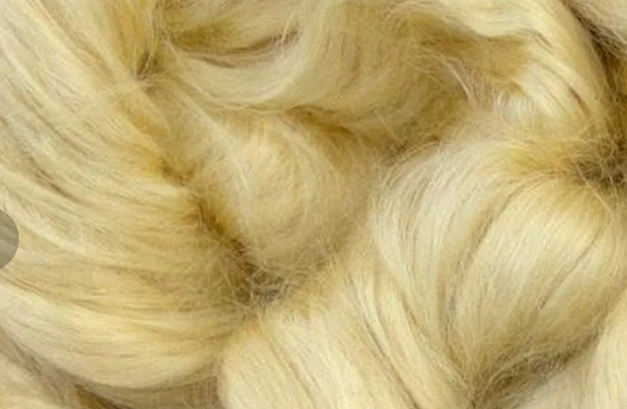 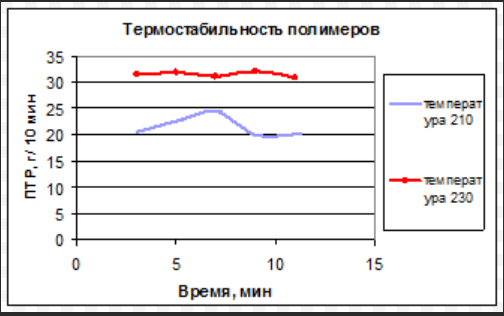 9
Ключевые факторы качества
Контроль процессов производства
Статистический контроль процессов производства продукции
Система качества должна строиться на снижении отклонений в процессе
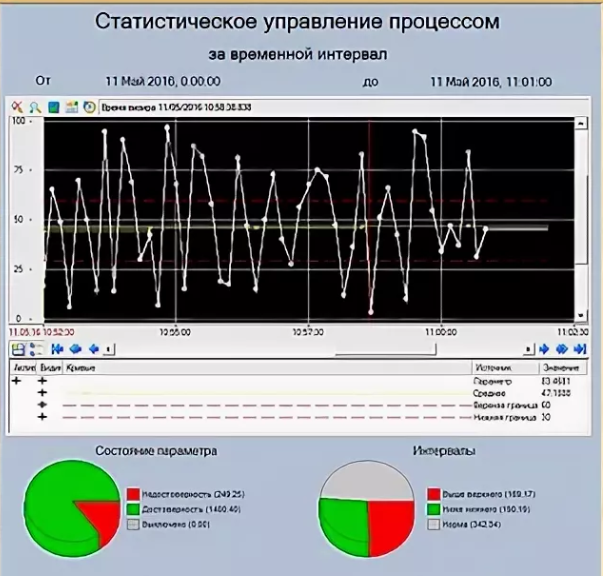 100
НГС
ВГС
Цель
0
10